רִמָה
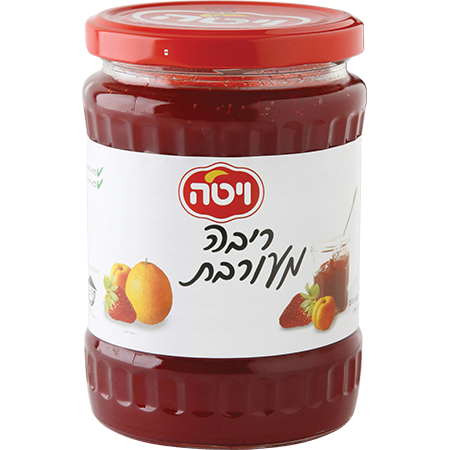 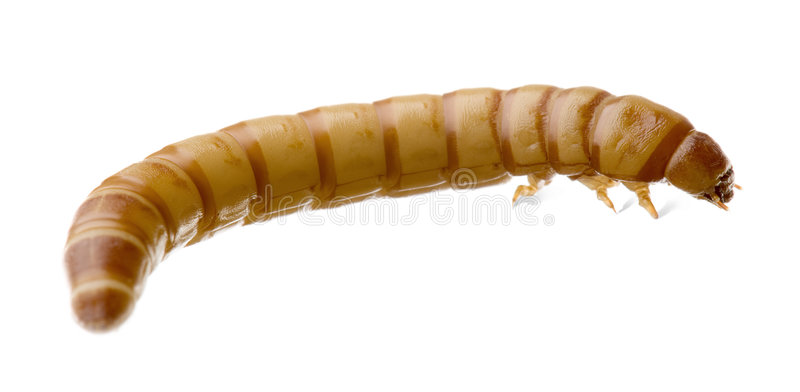 מתוך: קוראים ולומדים בהנאה, מצגת: פורית אברמוב
נַסֵּה שׁוּב...
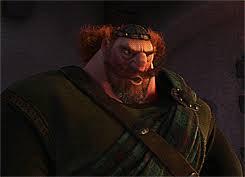 מתוך: קוראים ולומדים בהנאה, מצגת: פורית אברמוב
יוֹפִי
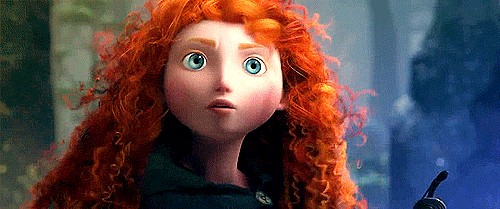 מתוך: קוראים ולומדים בהנאה, מצגת: פורית אברמוב
מָה קָרָה לָרִמָה?
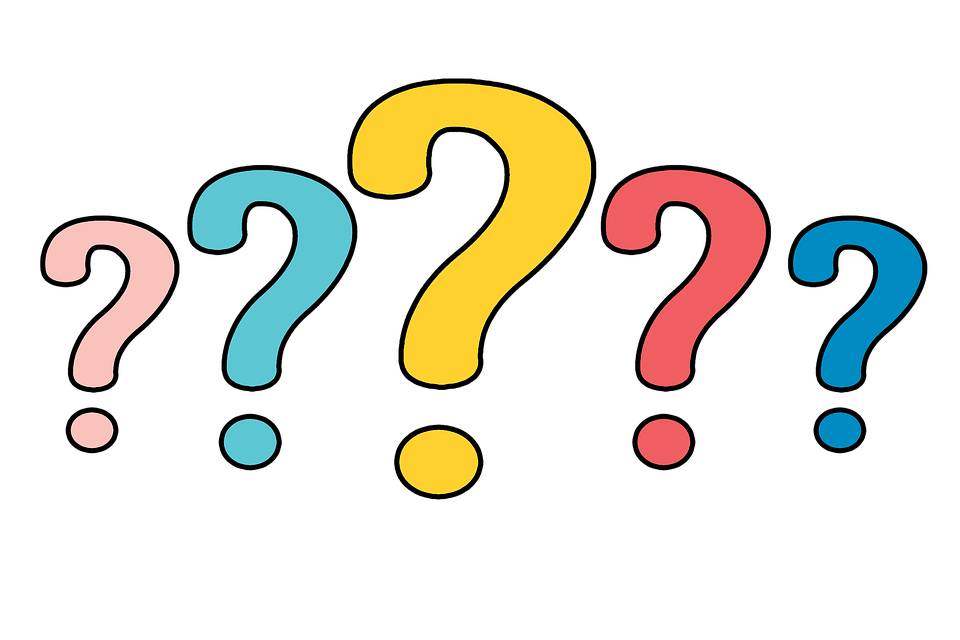 מתוך: קוראים ולומדים בהנאה, מצגת: פורית אברמוב
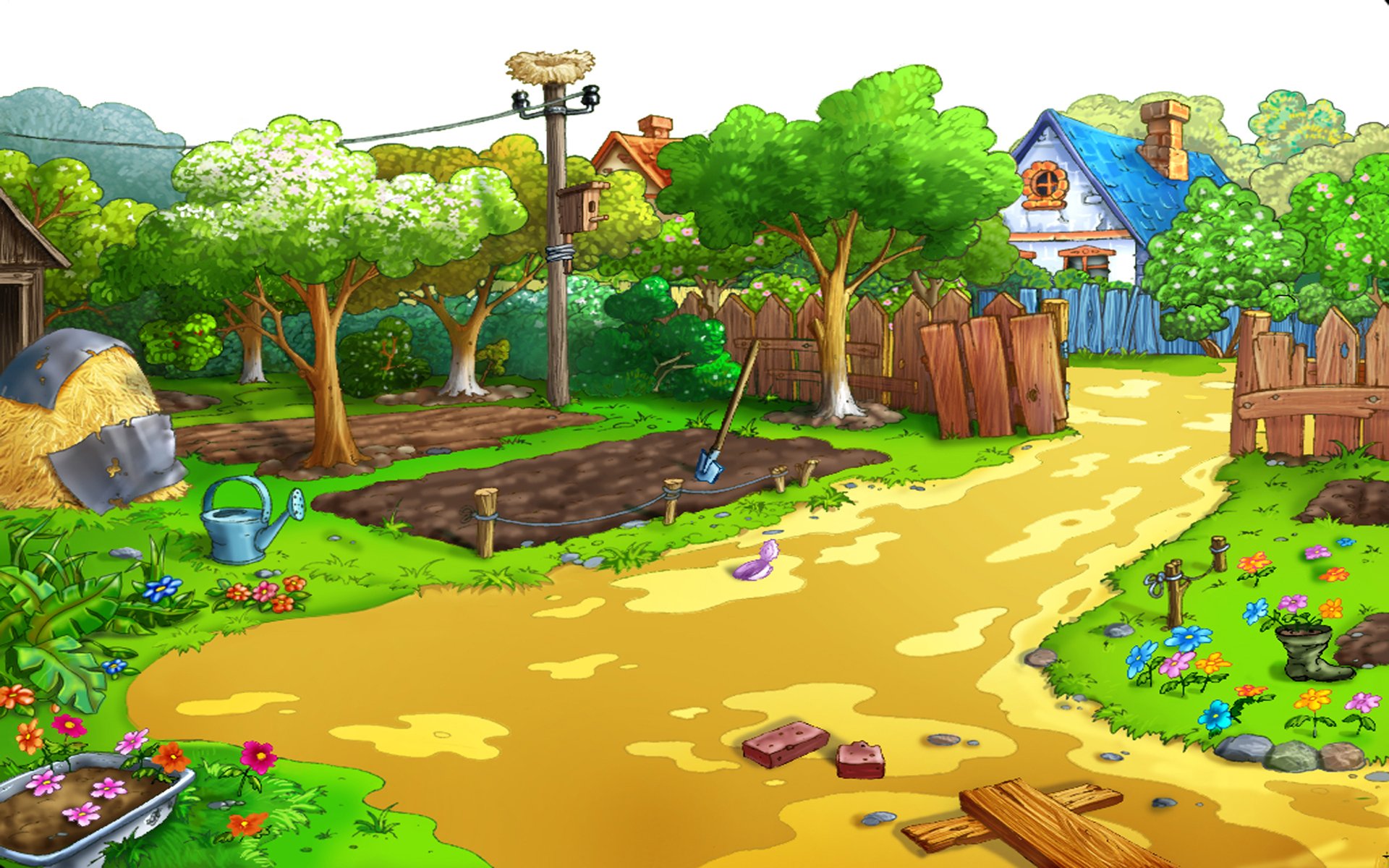 דָוִד יָצָא לַגִנָה.
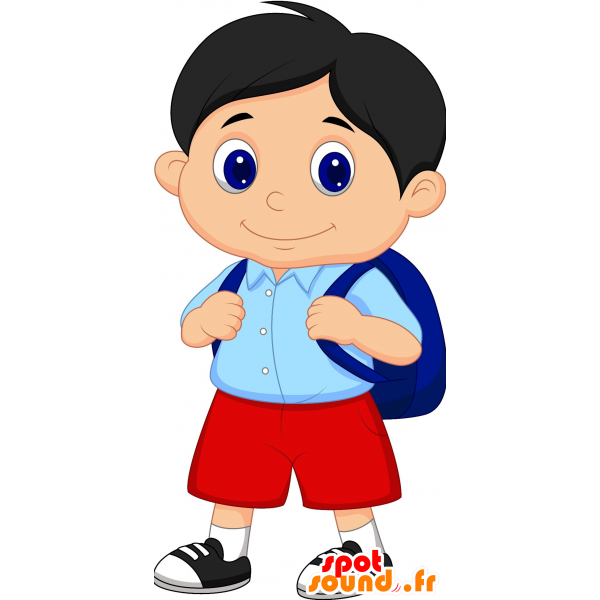 מתוך: קוראים ולומדים בהנאה, מצגת: פורית אברמוב
דָוִד רָאָה זַחַל קָטָן עַל עָנָף.
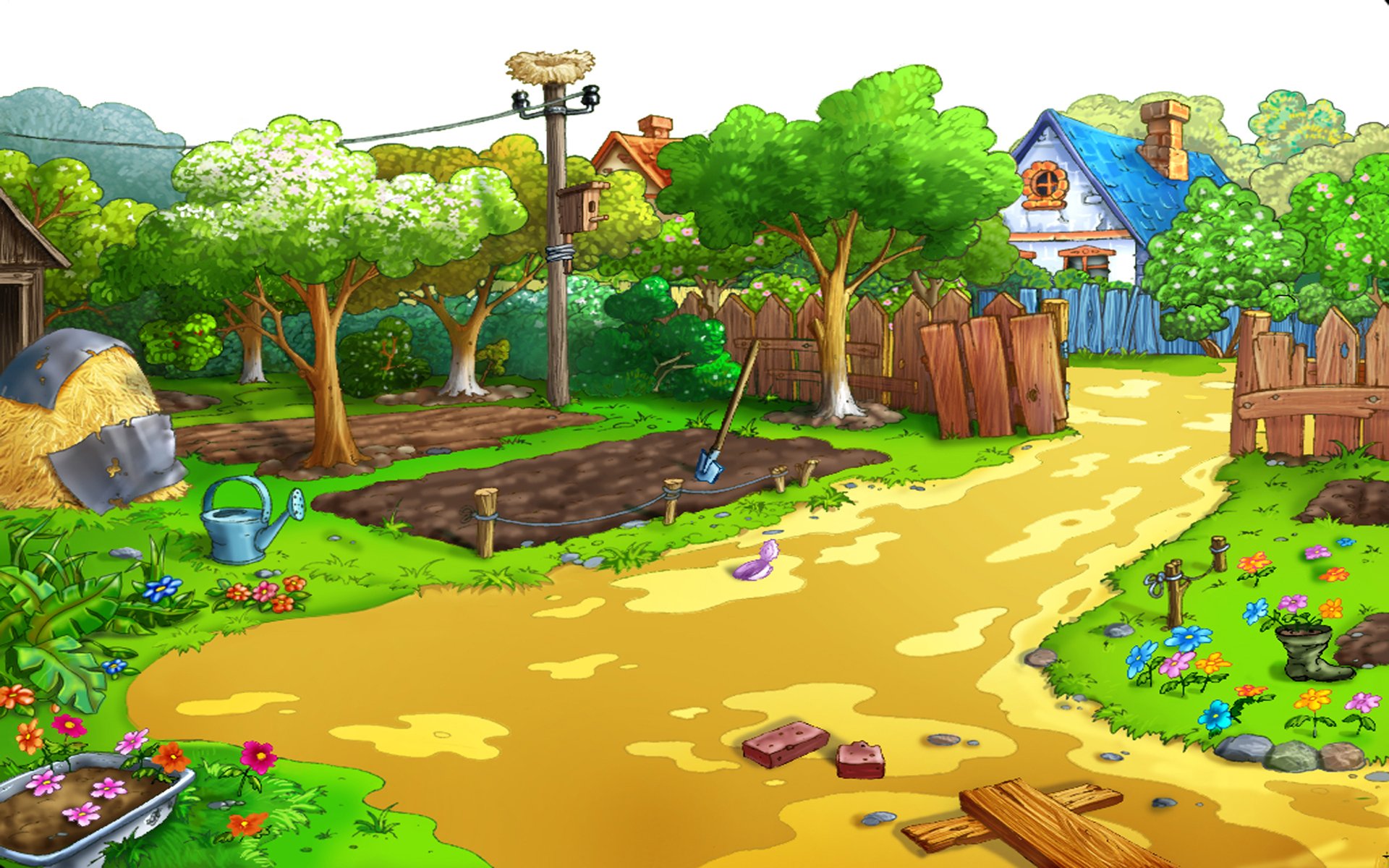 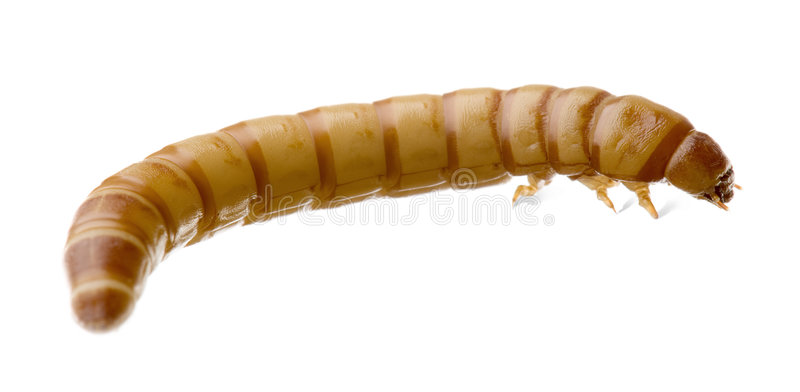 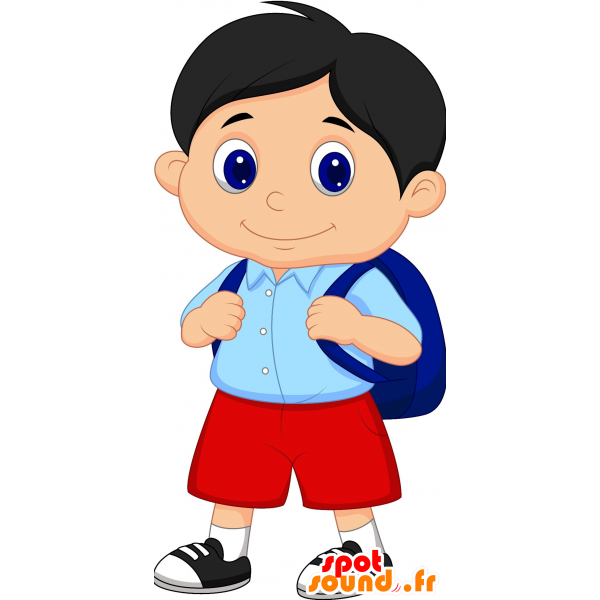 מתוך: קוראים ולומדים בהנאה, מצגת: פורית אברמוב
לָקַח דָוִד אֶת הַזַחַל הַבַּיְתָה.
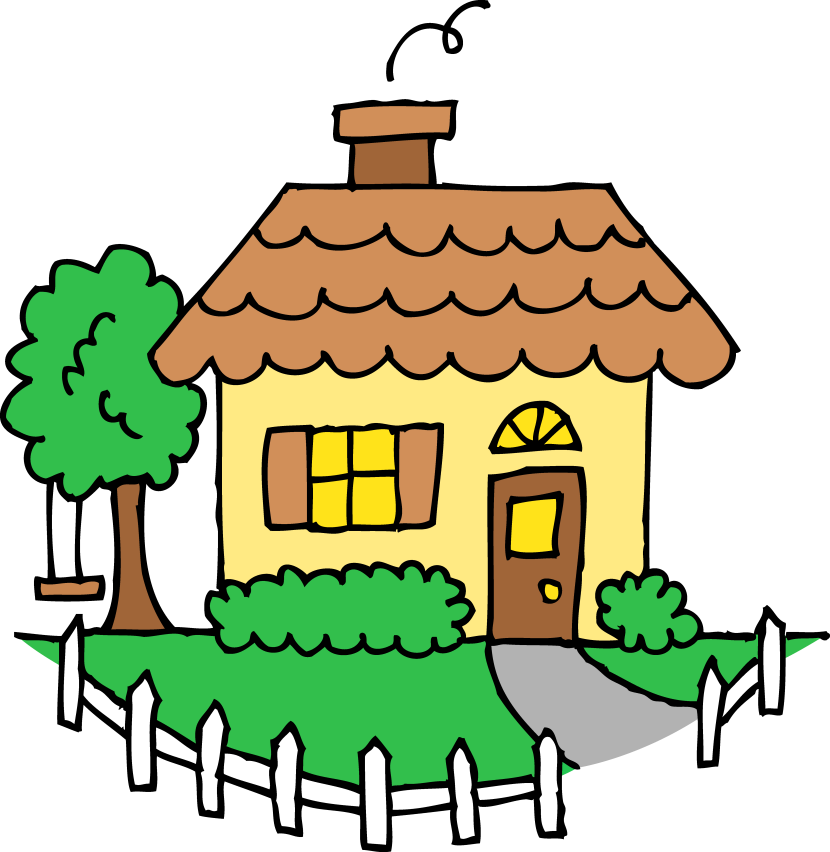 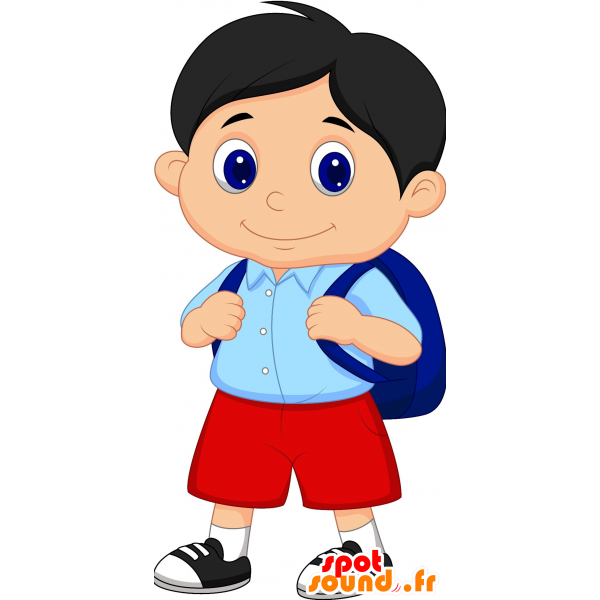 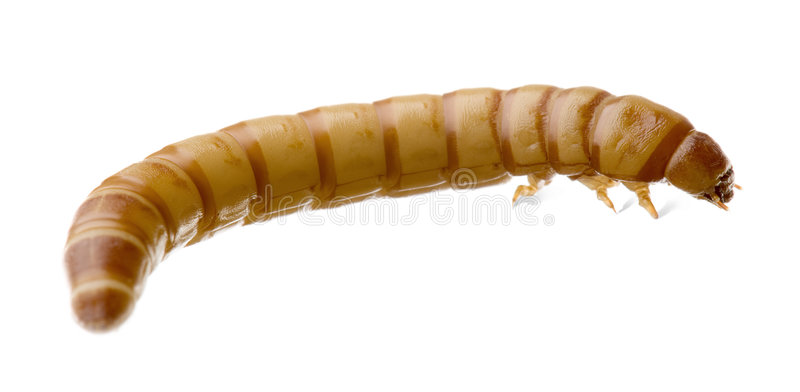 מתוך: קוראים ולומדים בהנאה, מצגת: פורית אברמוב
שָׂם דָוִד אֶת הַזַחַל בְּאַרְגָז.
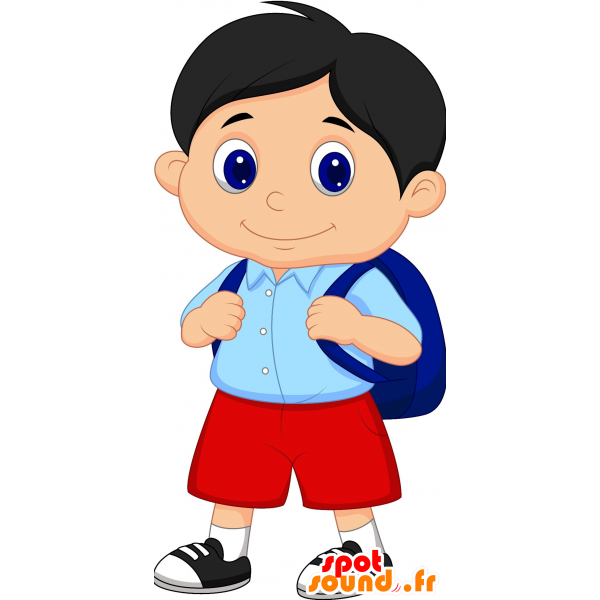 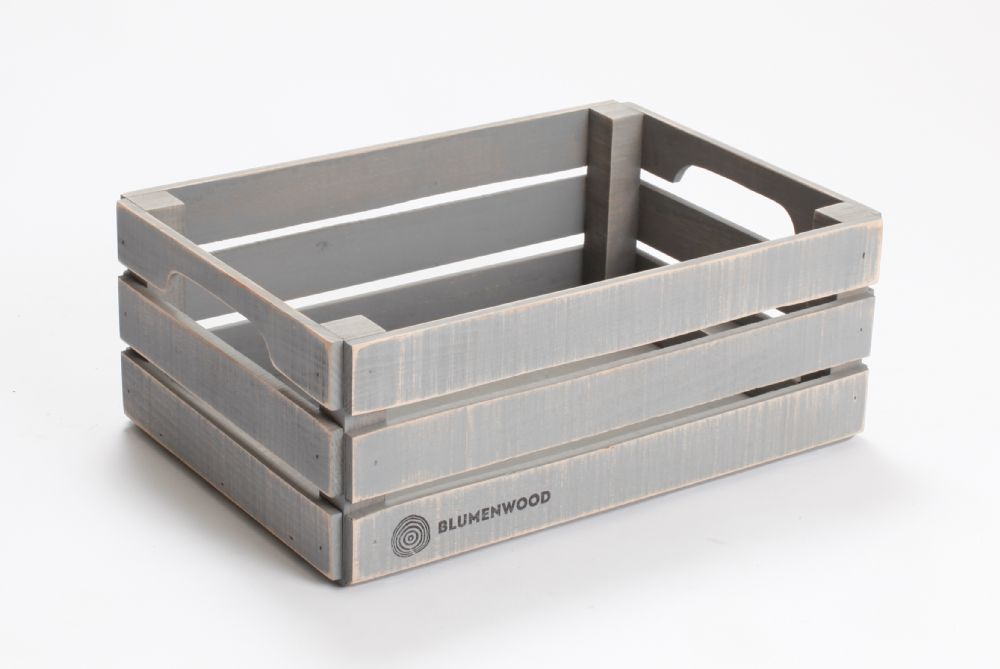 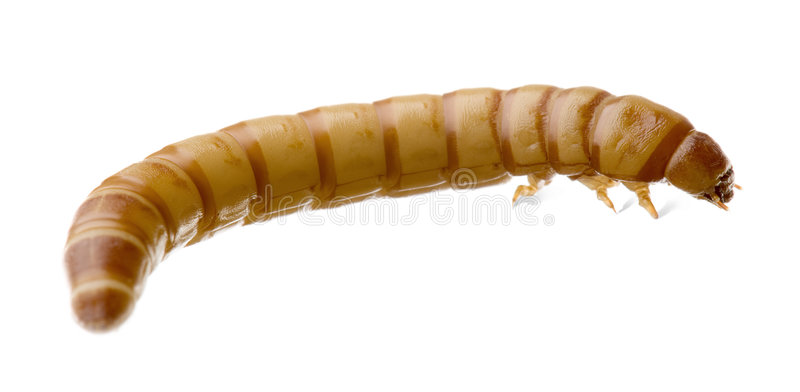 מתוך: קוראים ולומדים בהנאה, מצגת: פורית אברמוב
דָוִד נָתַן לַזַחַל חַסָה.
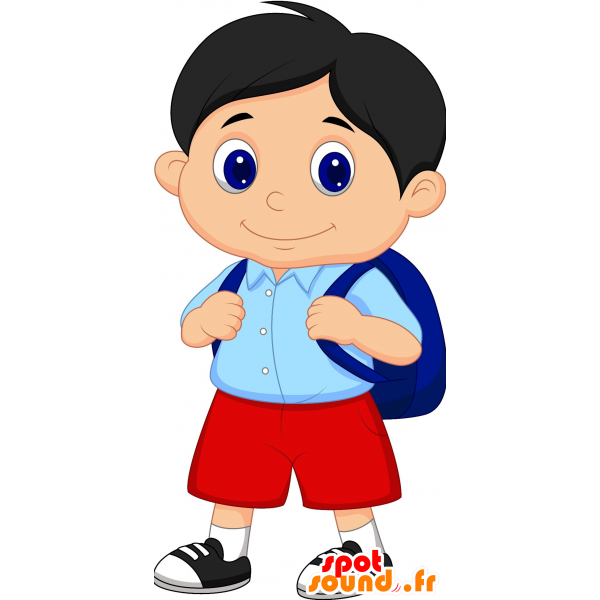 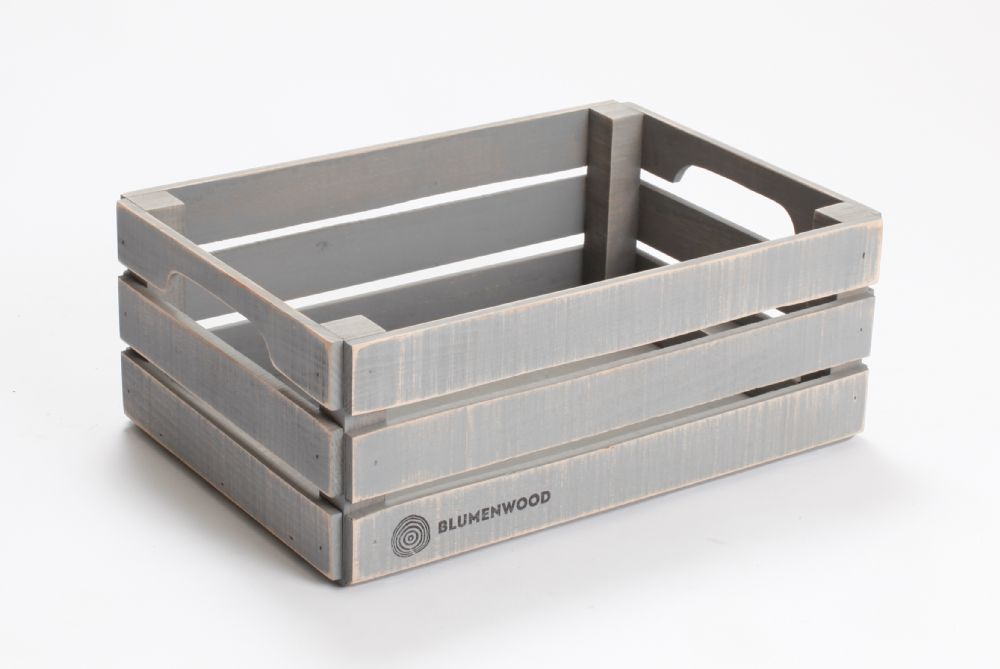 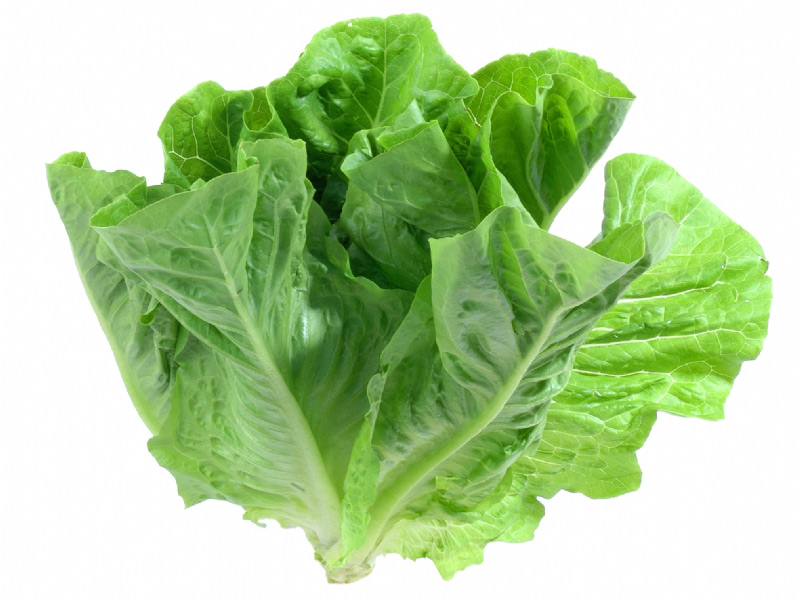 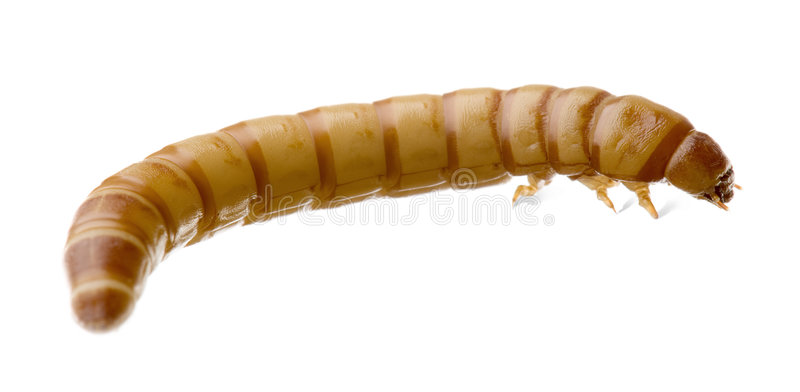 מתוך: קוראים ולומדים בהנאה, מצגת: פורית אברמוב
אָכַל הַזַחַל וְגָדַל.
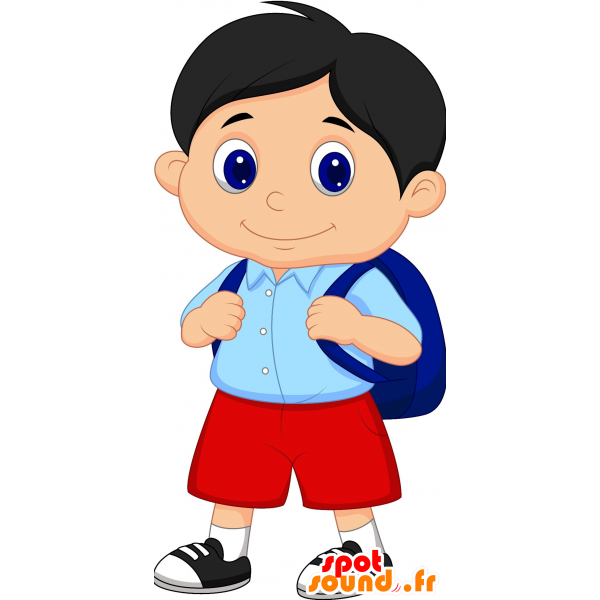 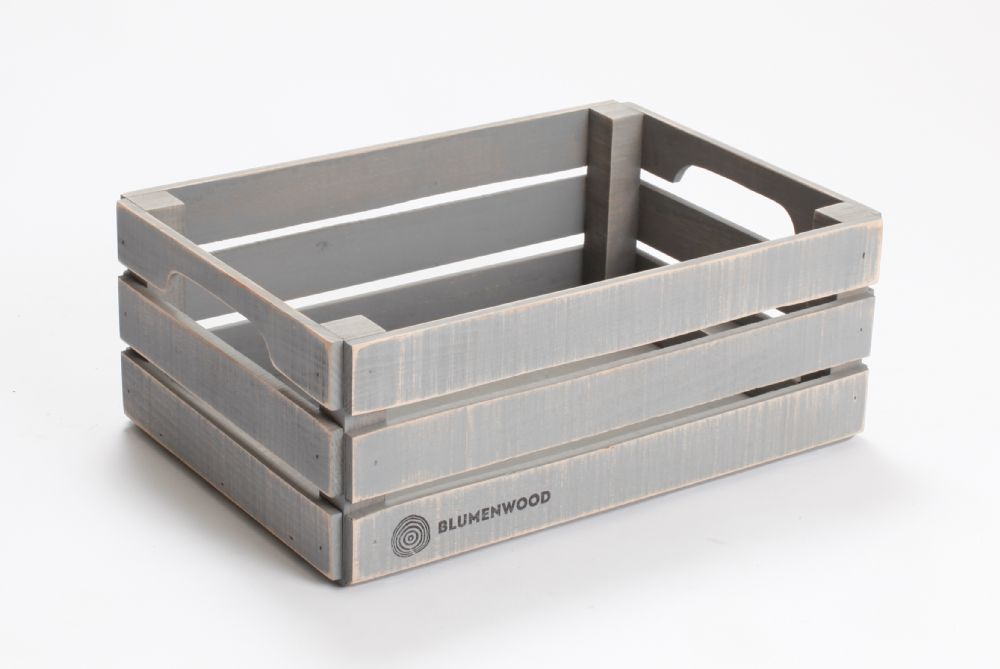 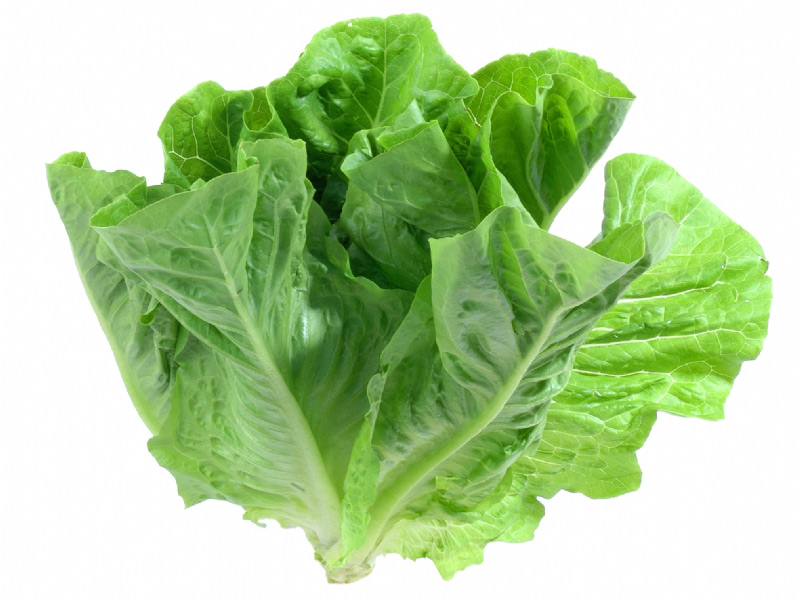 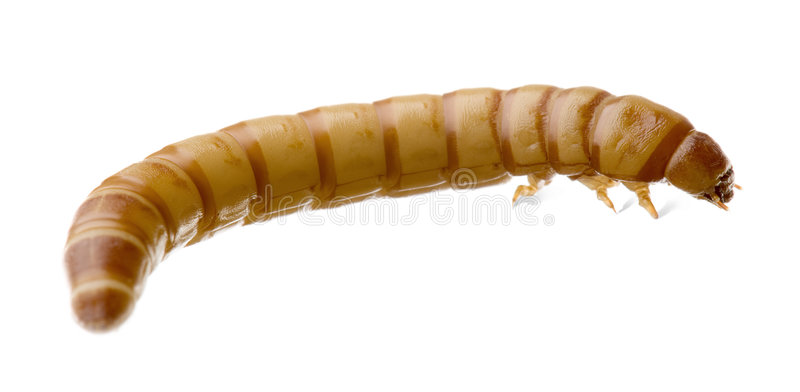 מתוך: קוראים ולומדים בהנאה, מצגת: פורית אברמוב
אָכַל וְגָדַל...
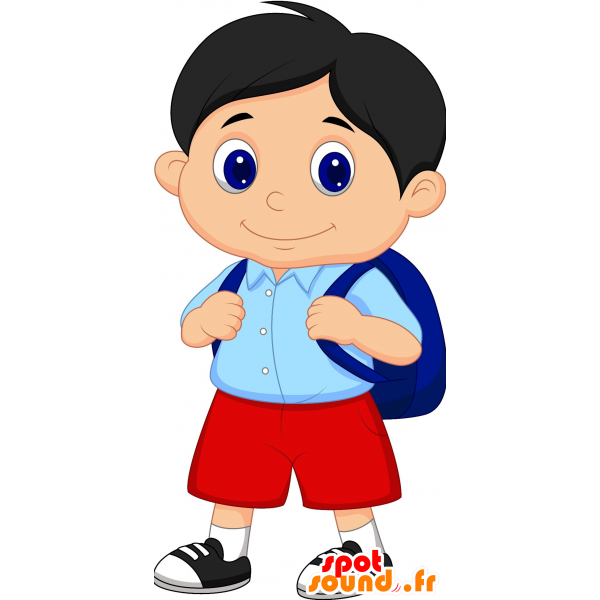 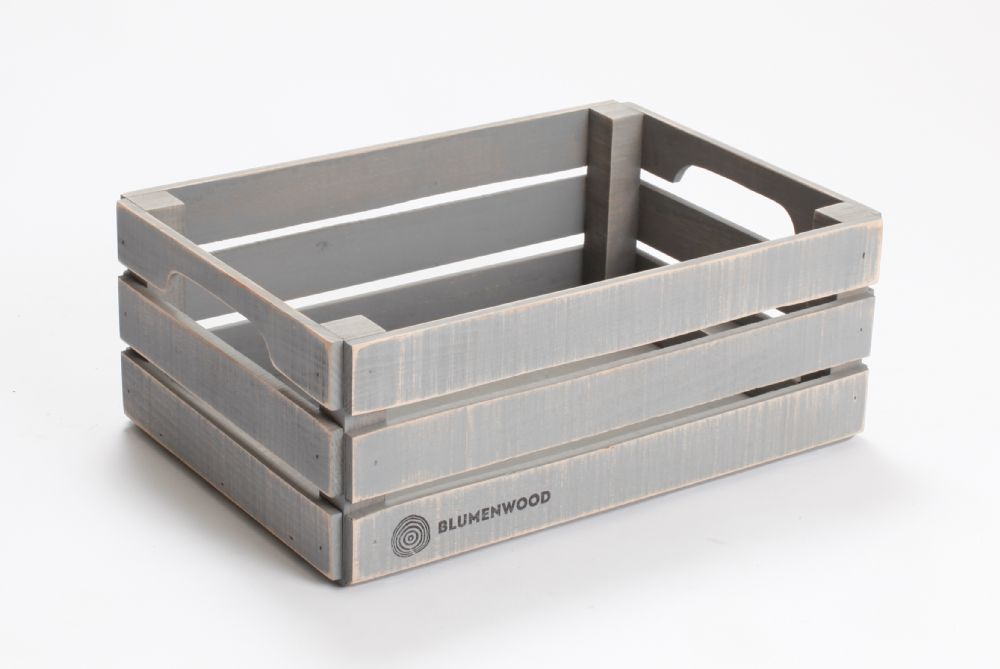 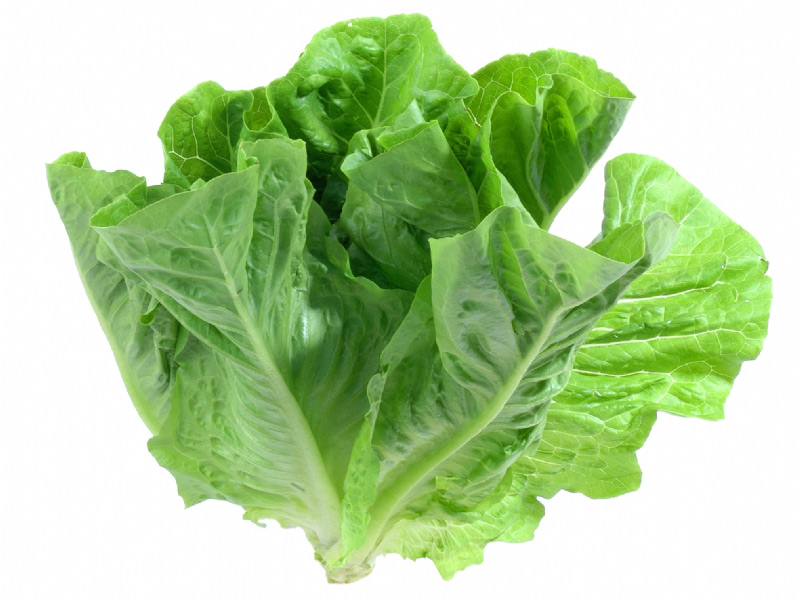 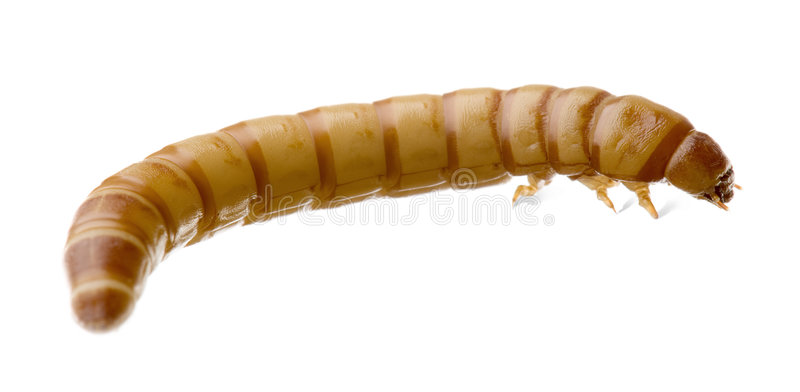 מתוך: קוראים ולומדים בהנאה, מצגת: פורית אברמוב
וּמָה קָרָה?
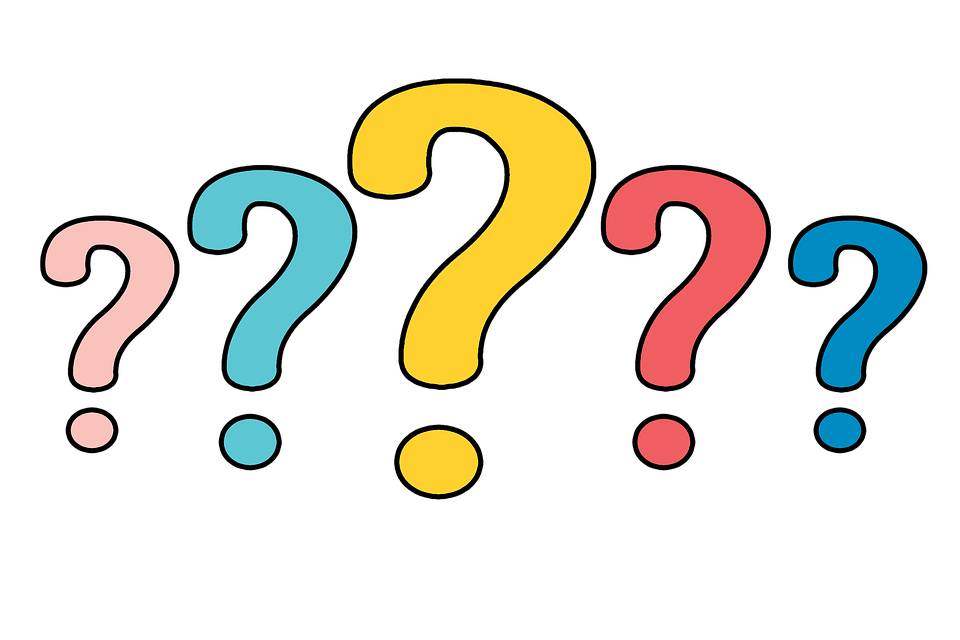 מתוך: קוראים ולומדים בהנאה, מצגת: פורית אברמוב
פַּעַם אַחַת פָּתַח דָוִד אֶת הָאַרְגָז.
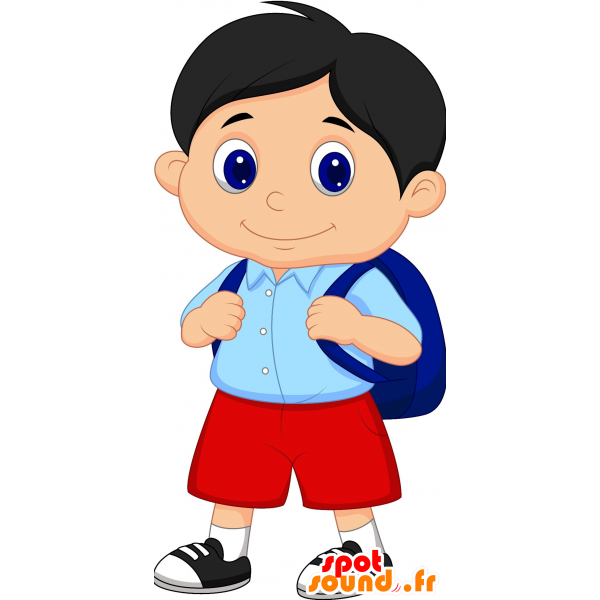 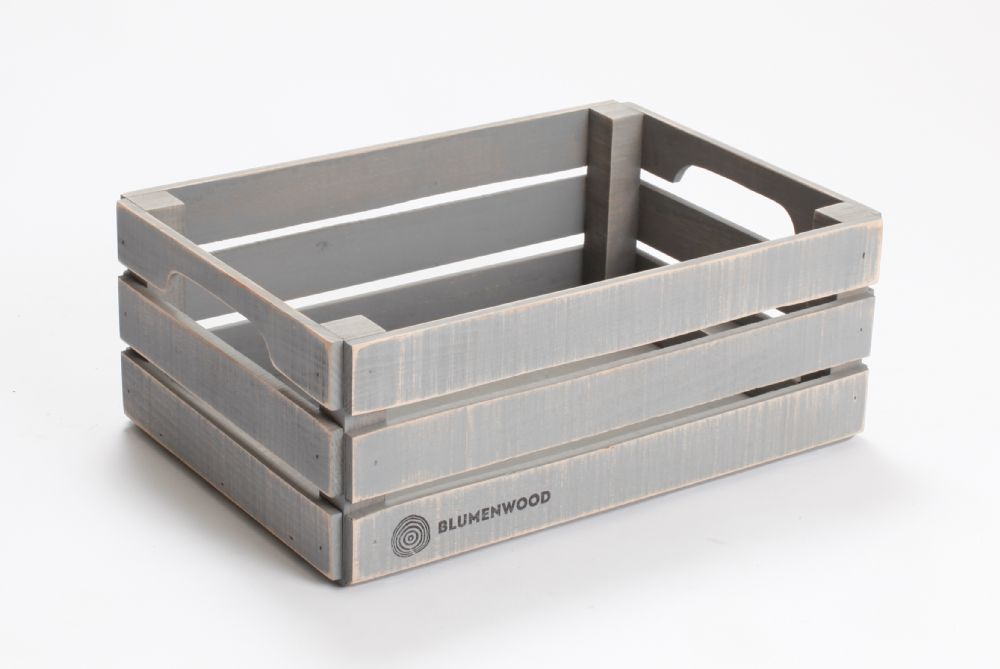 מתוך: קוראים ולומדים בהנאה, מצגת: פורית אברמוב
אֲבָל לֹא רָאָה זַחַל.
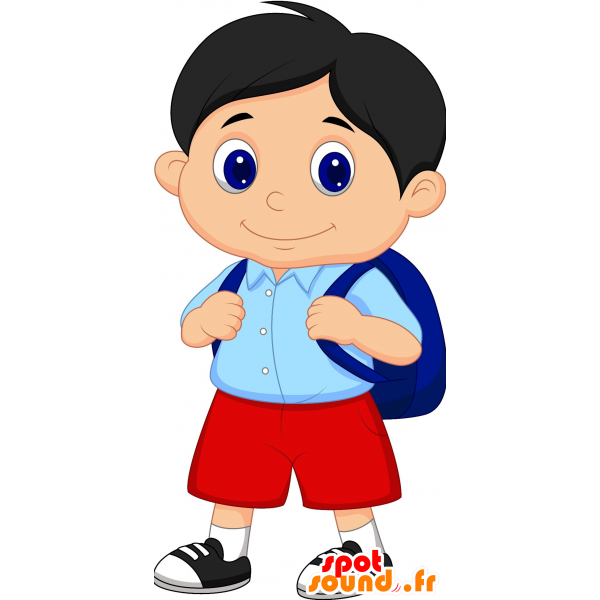 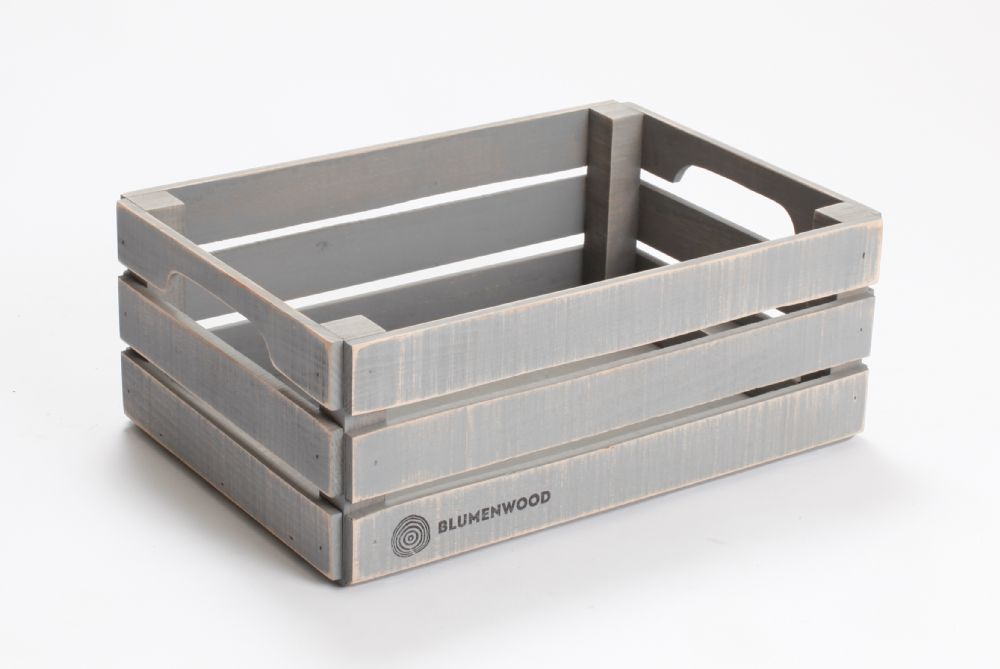 מתוך: קוראים ולומדים בהנאה, מצגת: פורית אברמוב
גַם פַּרְפַּר לֹא רָאָה דָוִד.
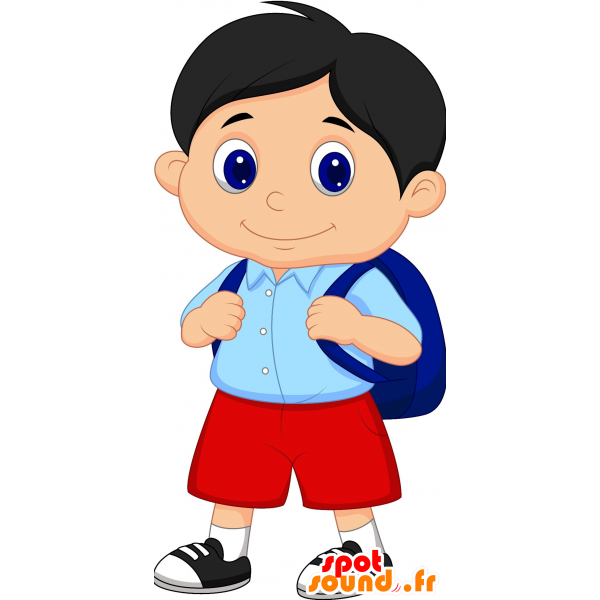 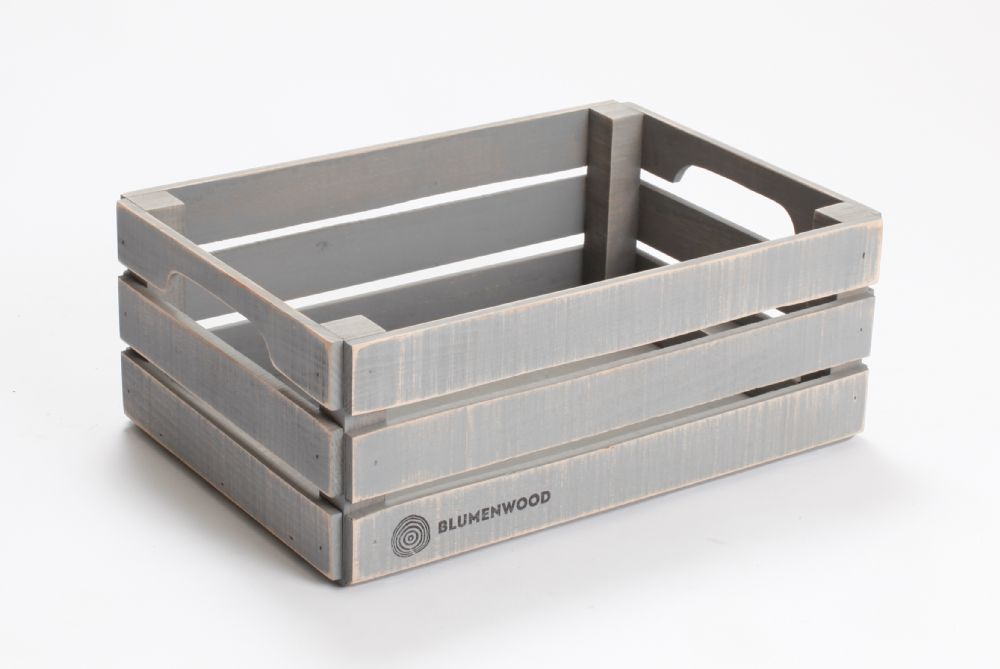 מתוך: קוראים ולומדים בהנאה, מצגת: פורית אברמוב
דָוִד רָאָה נְמָלָה קְטַנָה.
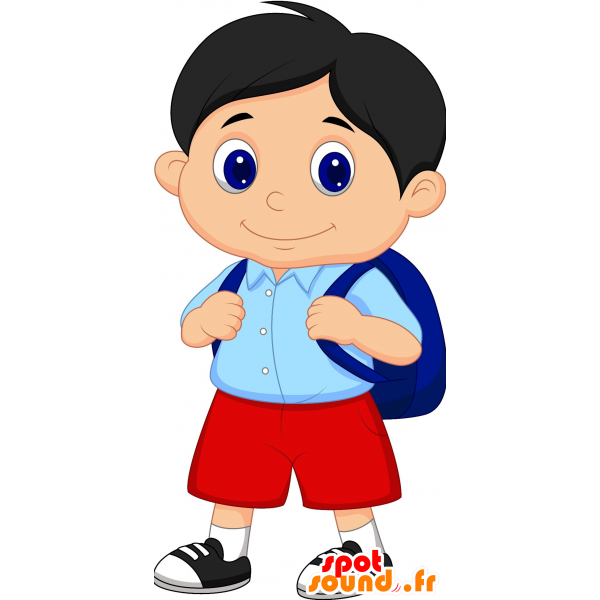 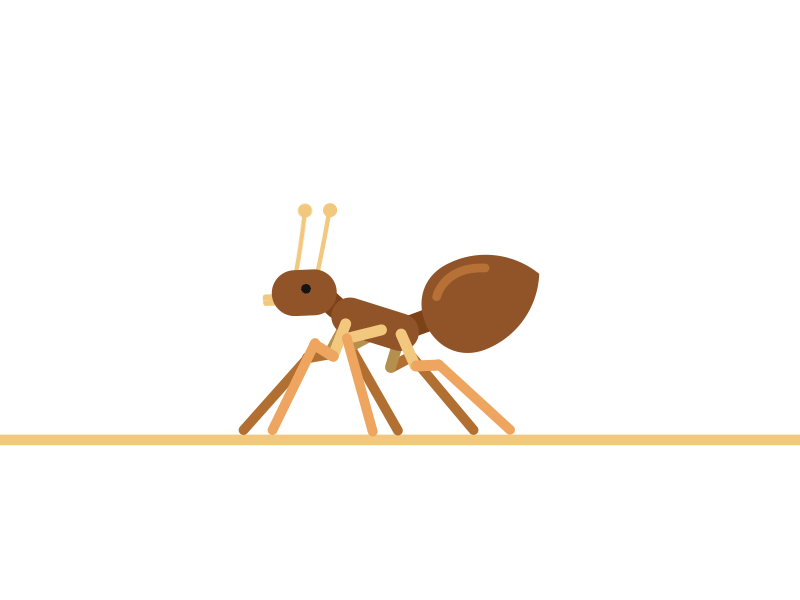 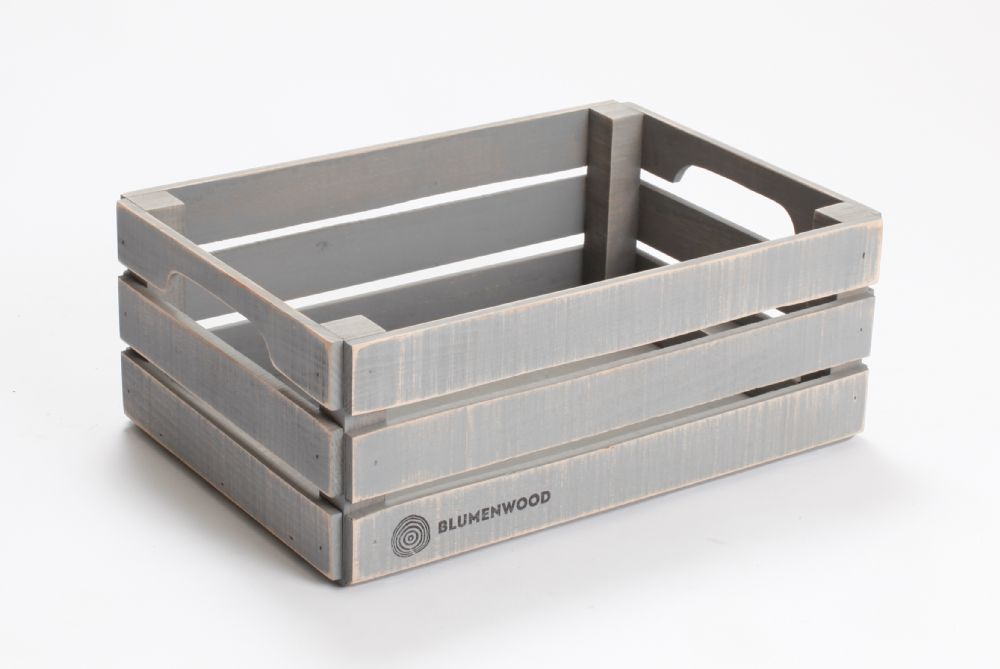 מתוך: קוראים ולומדים בהנאה, מצגת: פורית אברמוב
דָוִד קָרָא:
אַבָּא, הַזַחַל הִטְעָה אֶת דָוִד!
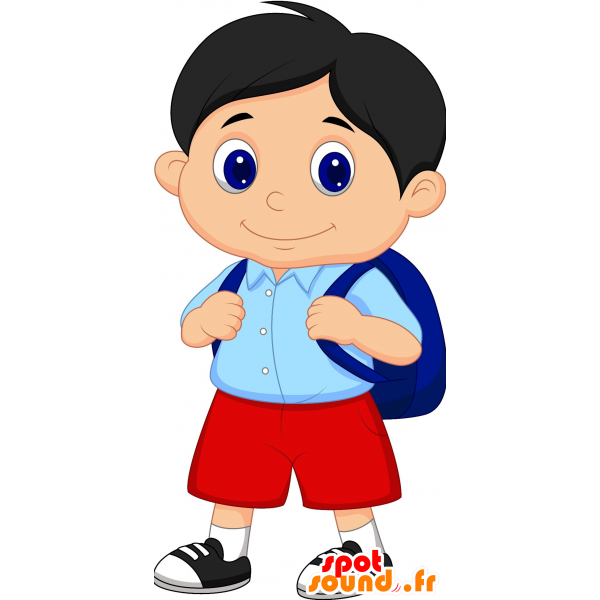 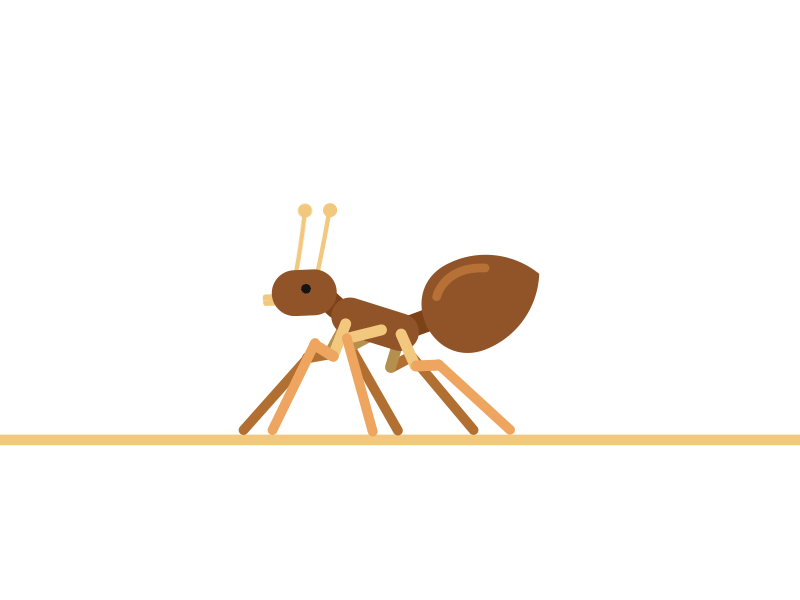 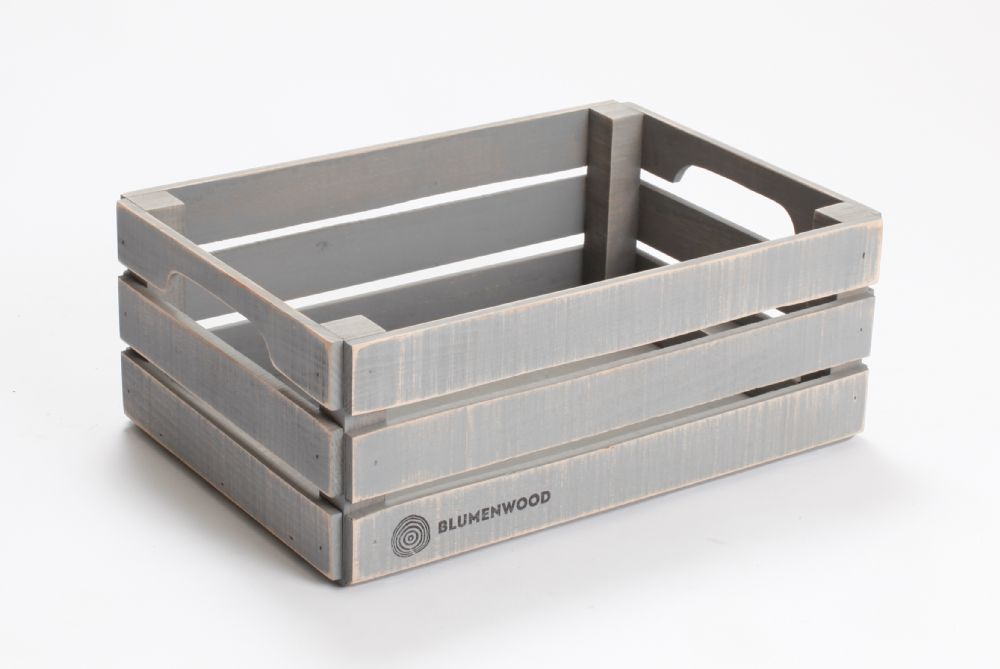 מתוך: קוראים ולומדים בהנאה, מצגת: פורית אברמוב
הַזַחַל לֹא הָפַךְ לְפַרְפַּר.
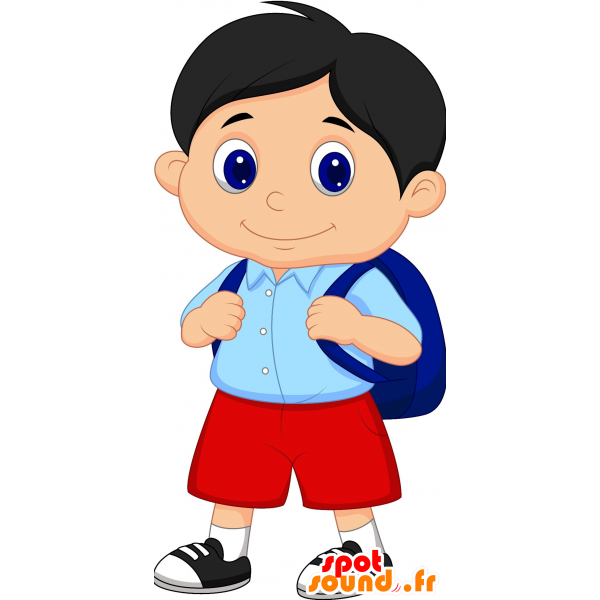 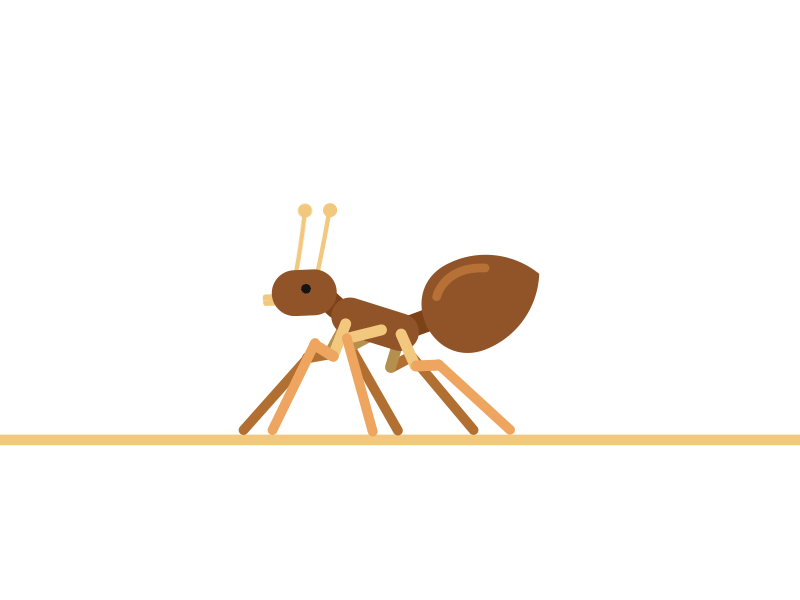 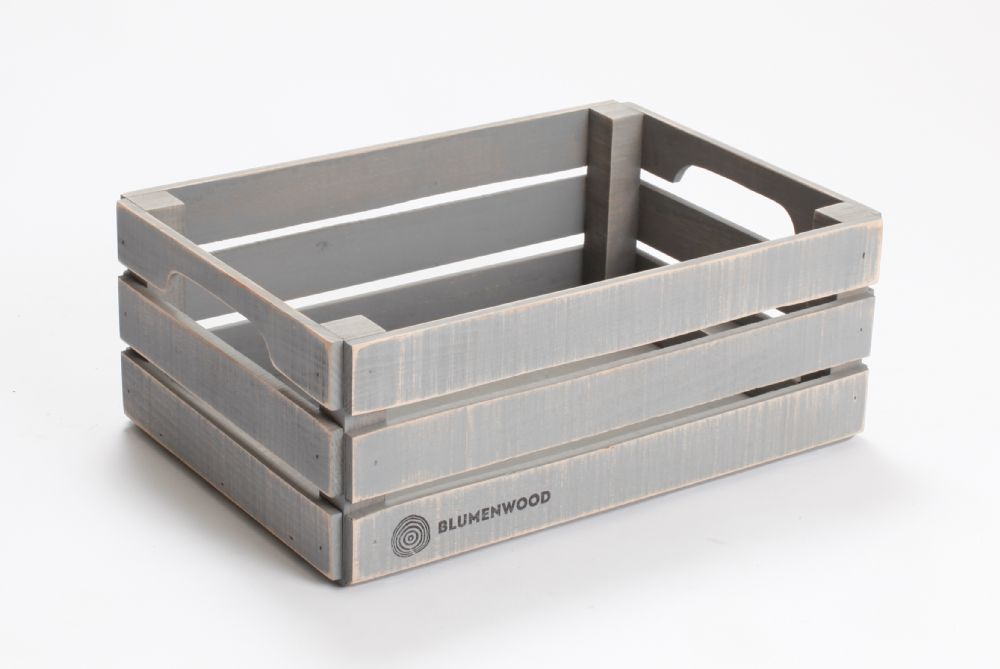 מתוך: קוראים ולומדים בהנאה, מצגת: פורית אברמוב
מָה קָרָה כָּאן?
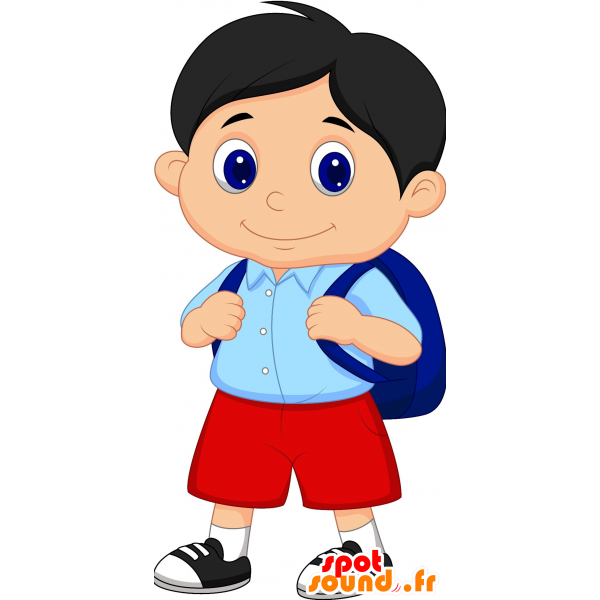 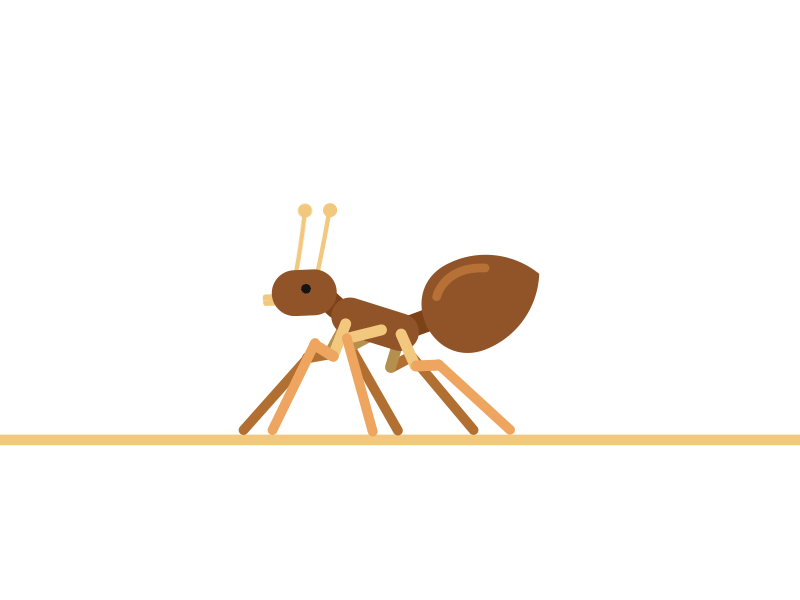 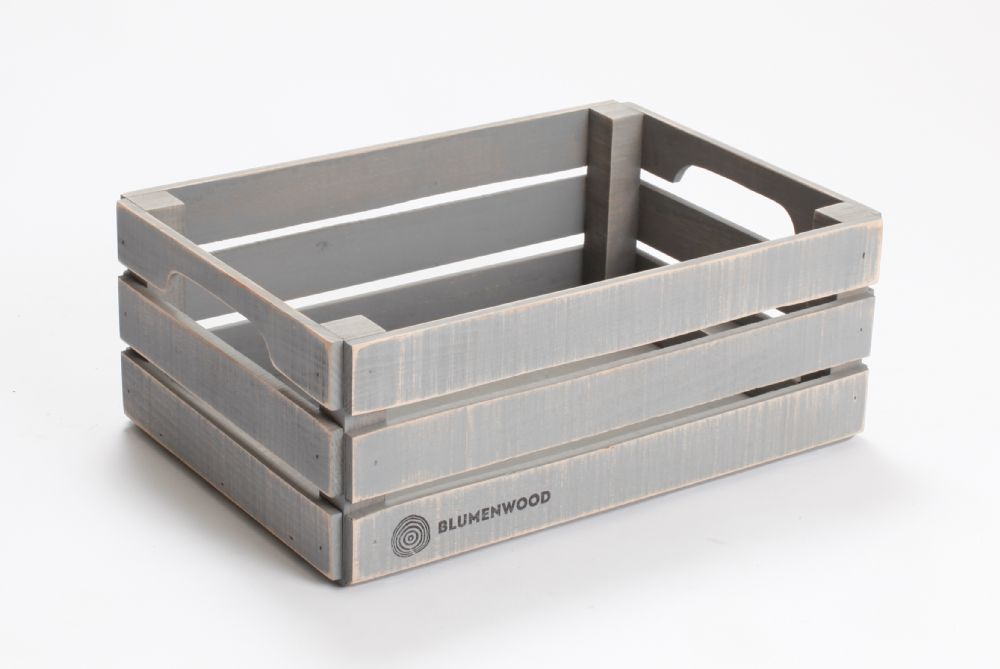 מתוך: קוראים ולומדים בהנאה, מצגת: פורית אברמוב
דָוִד, מָצָאתָ רִמָה שֶׁל נְמָָלָה!
הִסְבִּיר אַבָּא:
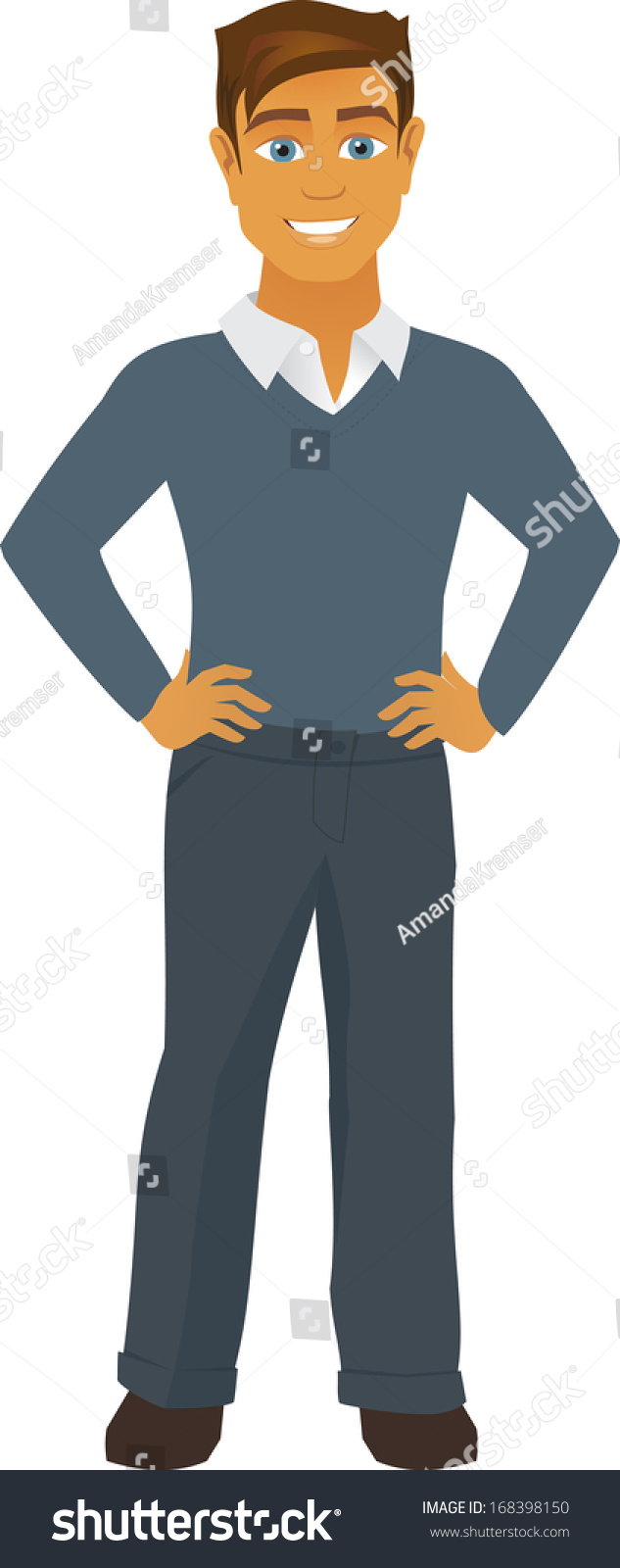 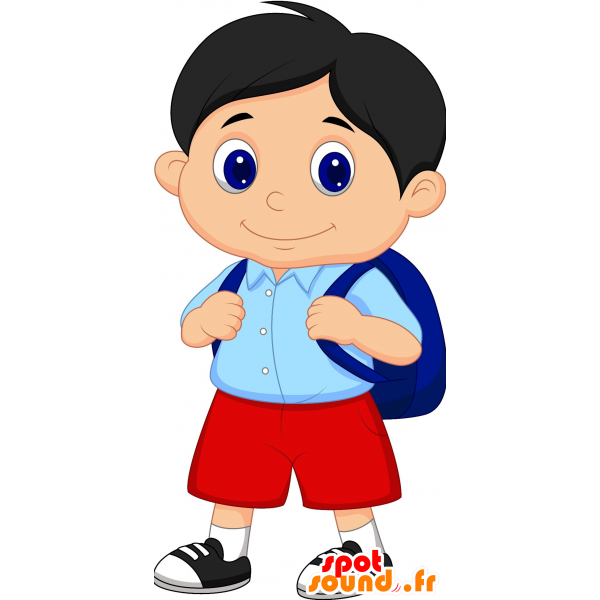 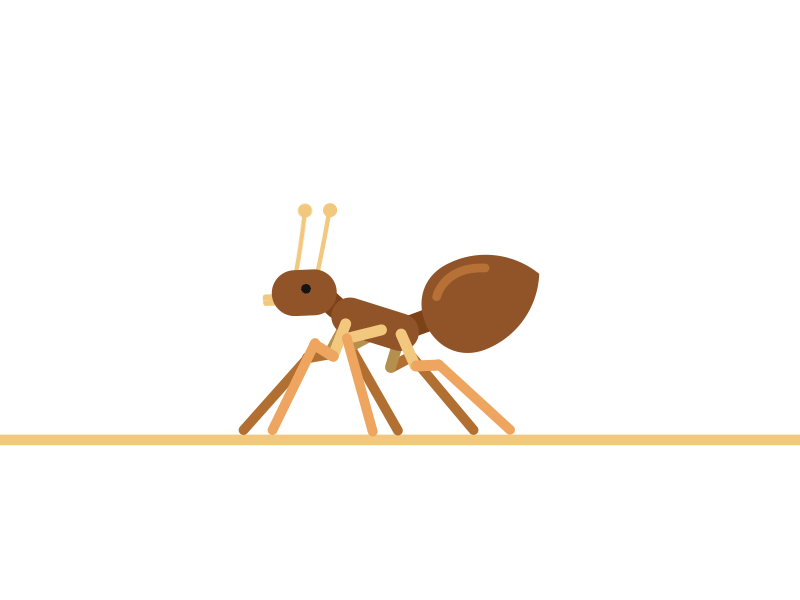 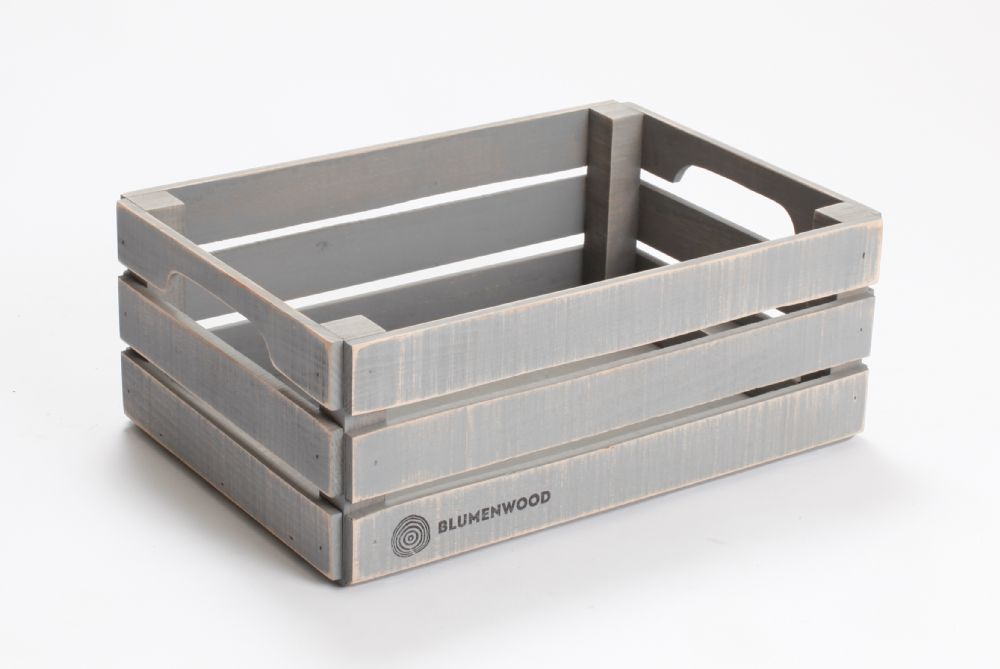 מתוך: קוראים ולומדים בהנאה, מצגת: פורית אברמוב
וְלֹא זַחַל שֶׁל פַּרְפַּר.
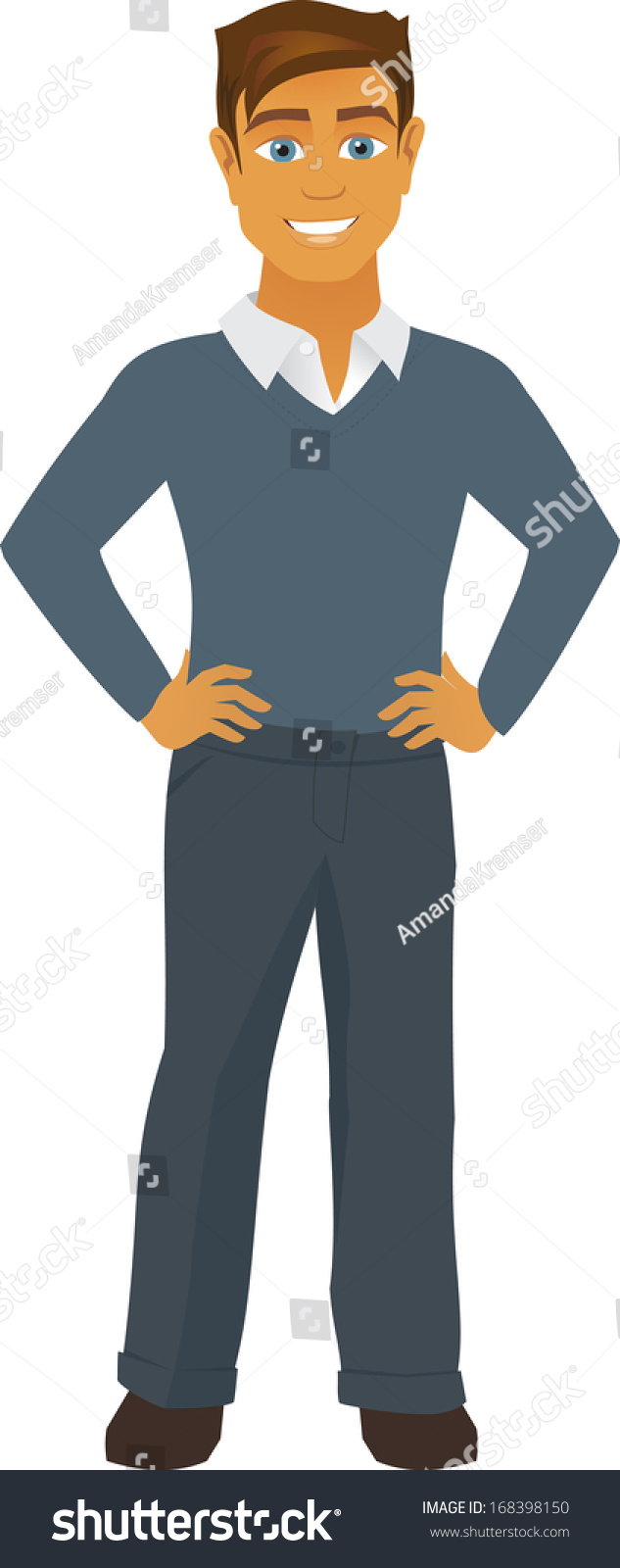 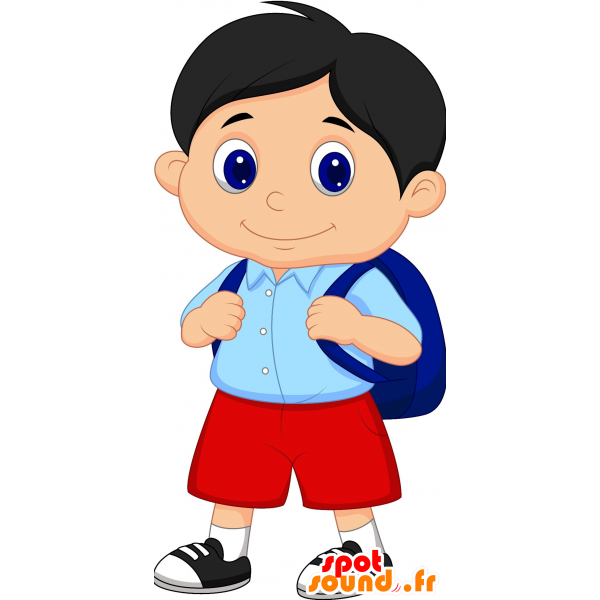 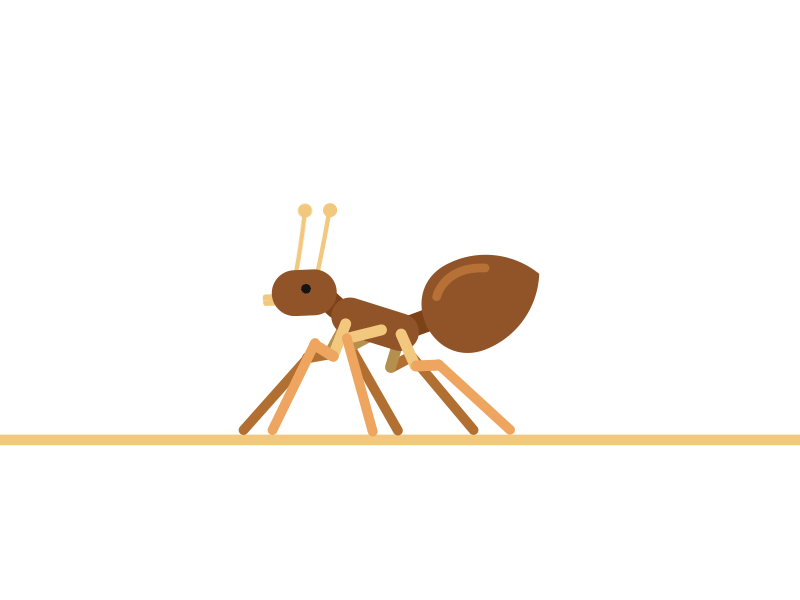 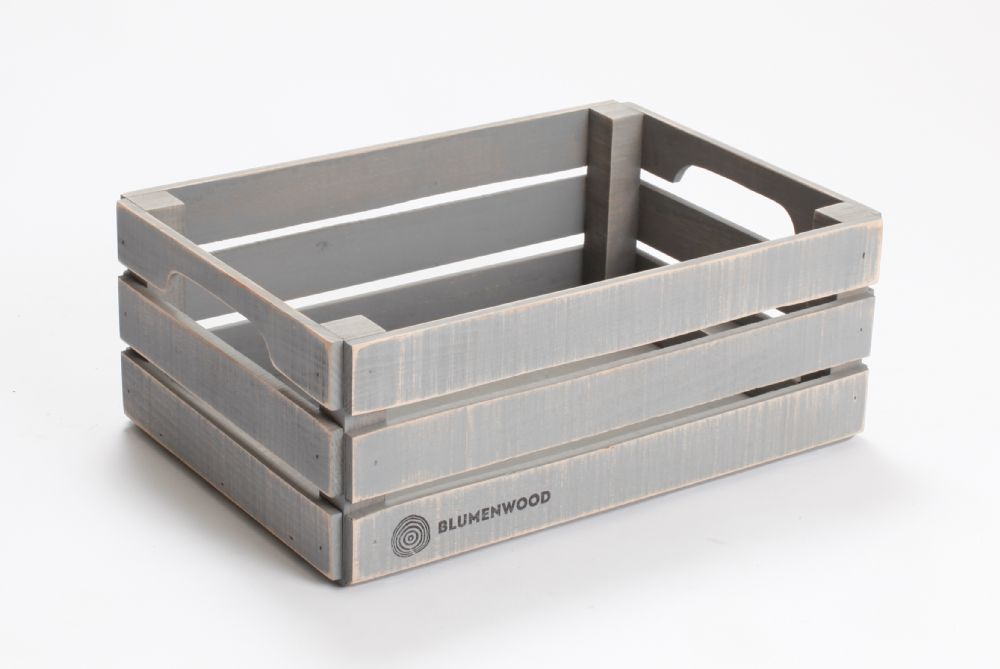 מתוך: קוראים ולומדים בהנאה, מצגת: פורית אברמוב
מִי הִטְעָה אֶת דָוִד?
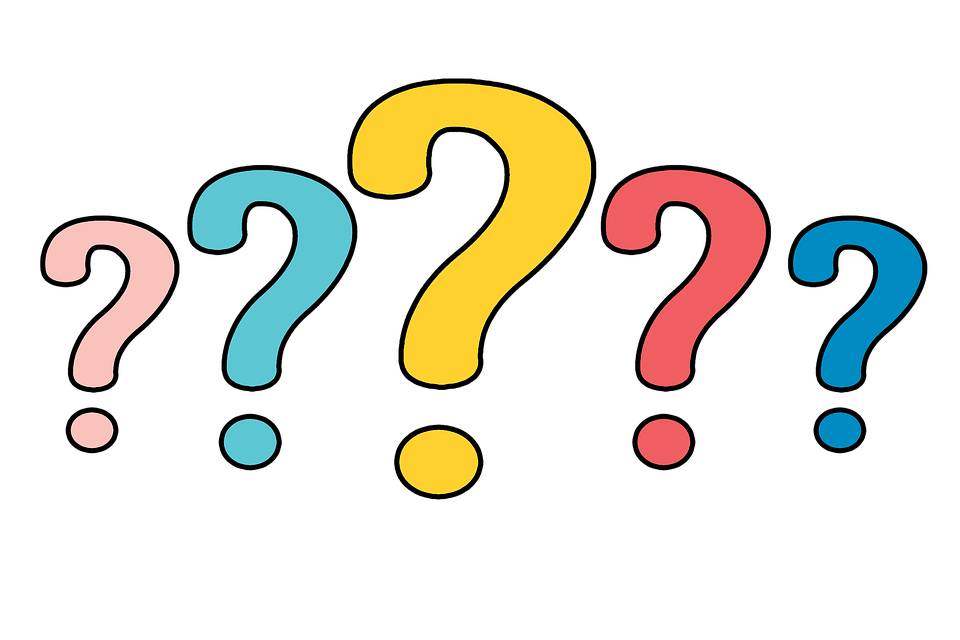 מתוך: קוראים ולומדים בהנאה, מצגת: פורית אברמוב
מַה מָצָא דָוִד עַל הֶעָנָף?
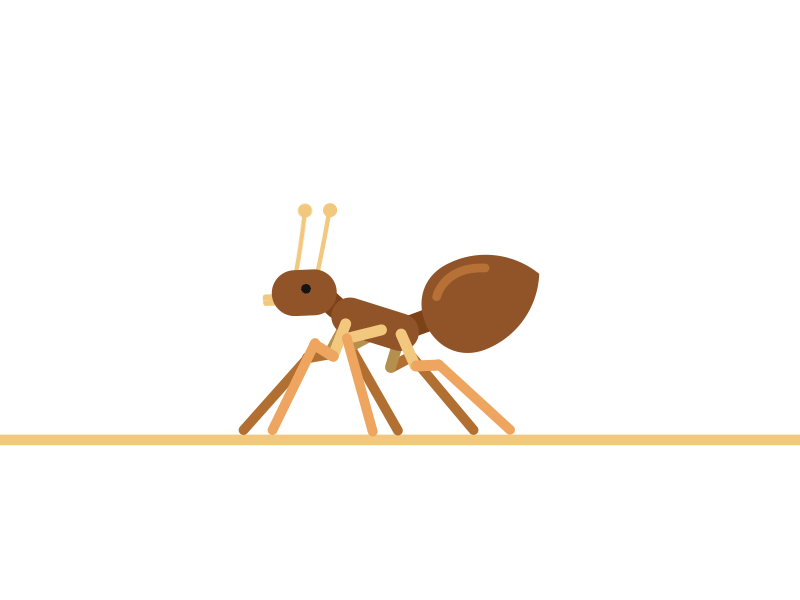 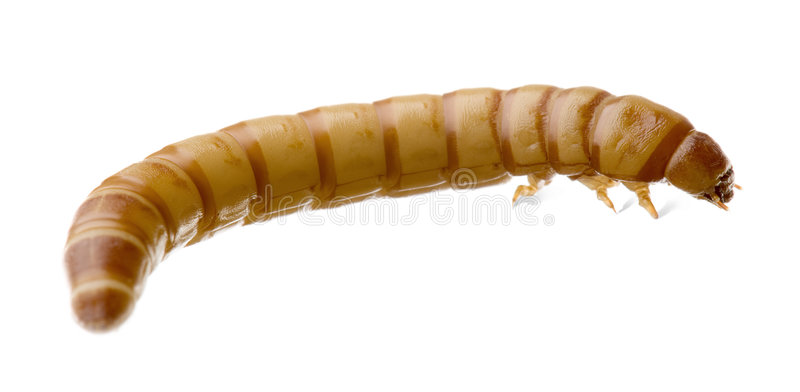 מתוך: קוראים ולומדים בהנאה, מצגת: פורית אברמוב
נַסֵּה שׁוּב...
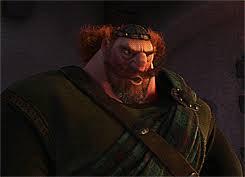 מתוך: קוראים ולומדים בהנאה, מצגת: פורית אברמוב
יוֹפִי
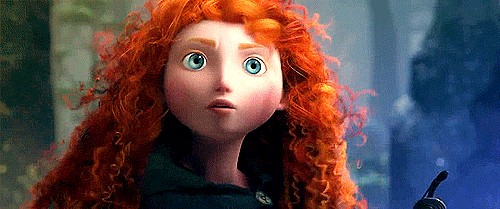 מתוך: קוראים ולומדים בהנאה, מצגת: פורית אברמוב
סוֹף
מתוך: קוראים ולומדים בהנאה, מצגת: פורית אברמוב